CALENTAMIENTOHoy es martes , 8 de septiembre del 2014.
Translate into English. Write the Spanish sentence then write the translation.

Hay un librero en la oficina.
Mi casa tiene tres habitaciones.
Mi familia come en la cocina.
.
AGENDA
Calentamiento
vocabulary (chores)
Reading as a class
Skit : “Despues de la escuela”
Estaciones
Salida
UNIT 1 :        It’ s My LifeDespues de la escuelaAfter school
VOCABULARIO
Que haces despues de la escuela? 
	Despues de la escuela yo…… (verb)
Que hiciste despues de la escuela? 
	Ayer yo_________(verb in past)
Que debes hacer alrededor de la casa? 
	Yo tengo que ________(verb)
Yo no tengo que……
Yo no quiero……..
Yo prefiero
Yo prefiero no……


Necesito + verb	=   Need to
 Necesito limpiar el garage.

Tengo que + verb 	  = Have to
Tengo que limpiar el garage.
VERBOS


limpiar


ayudar
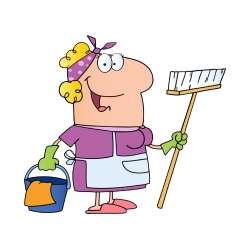 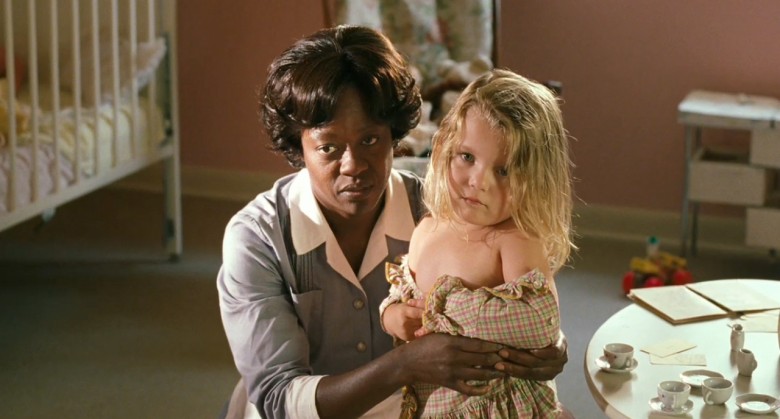 barrer
Lavar (platos, carro, perro)


Aspirar
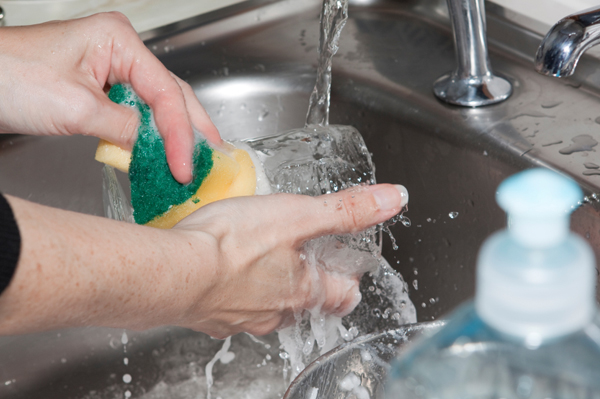 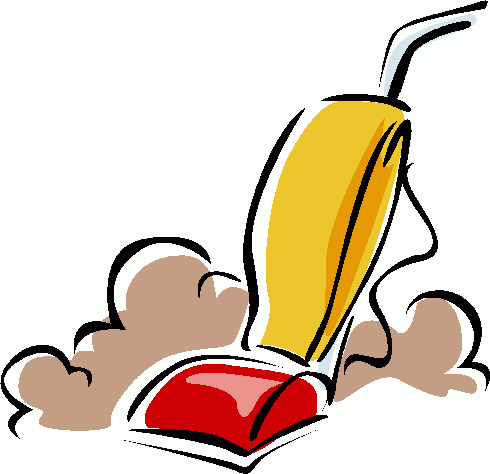 sacar la basura


reciclar
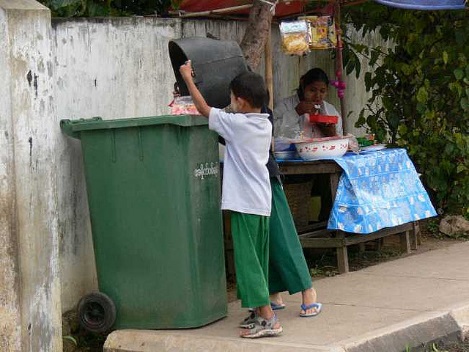 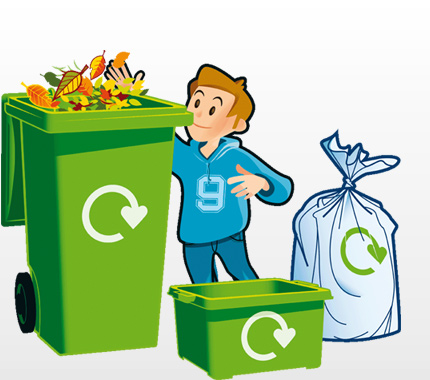 cortar el pasto/cesped



caminar                                                 caminar al perro
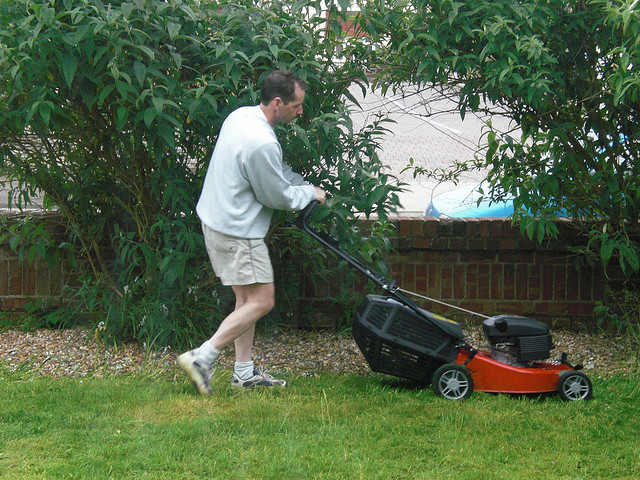 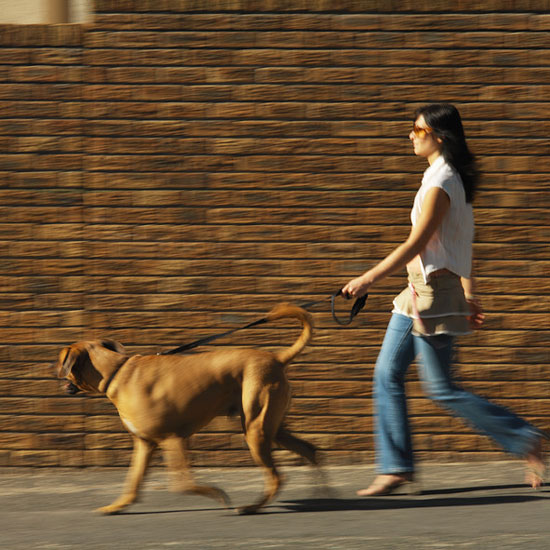 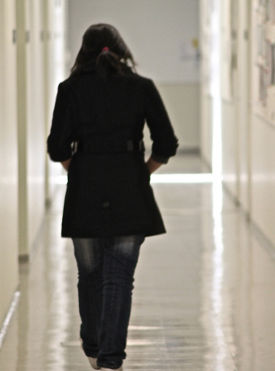 Alimentar al bebe…

			Alimentar al perro


Cuidar al bebe ………
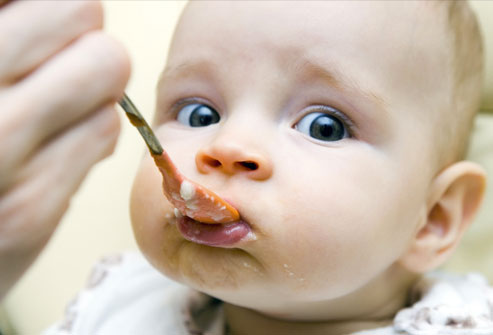 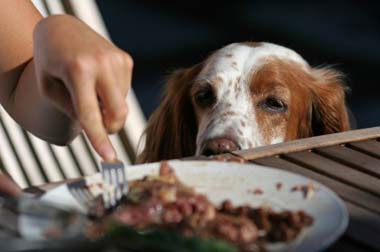 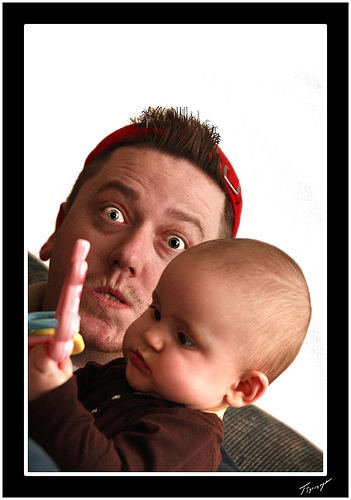 poner la mesa
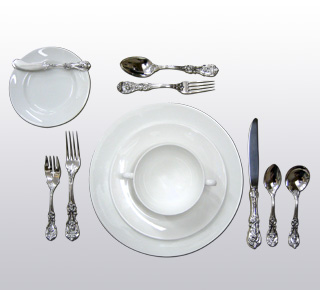 Ver la television


textear
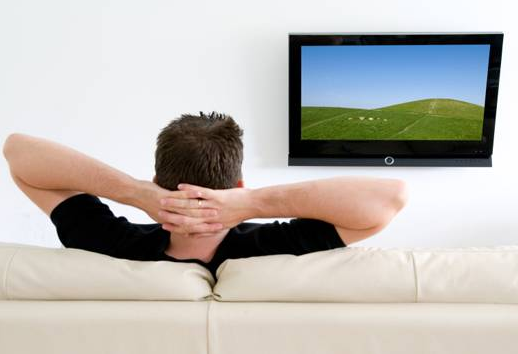 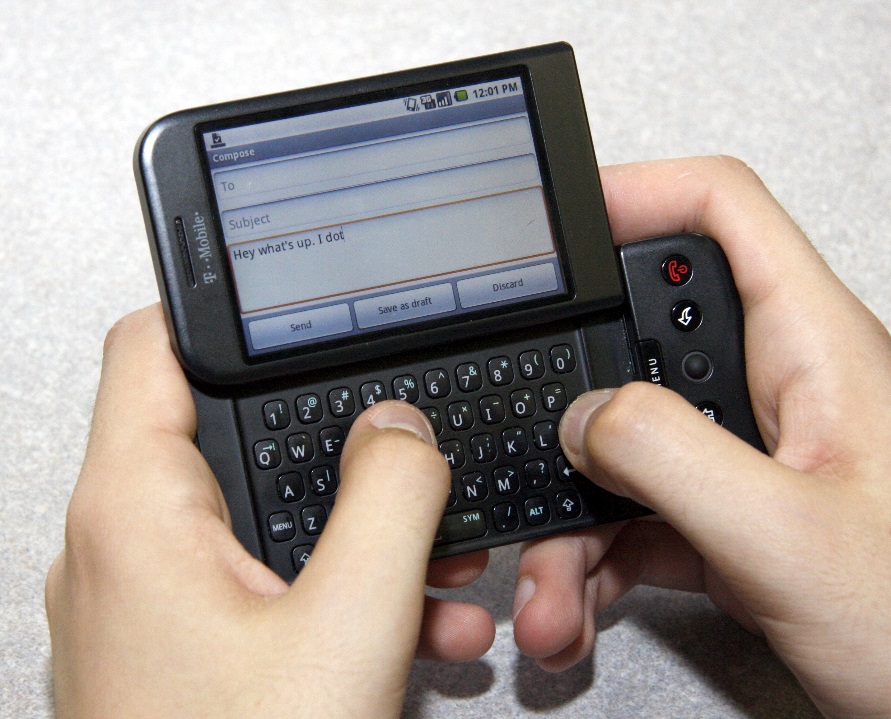 Bajar (musica,videos)

Revisar  (Facebook, correo electronico, myspace, etc)
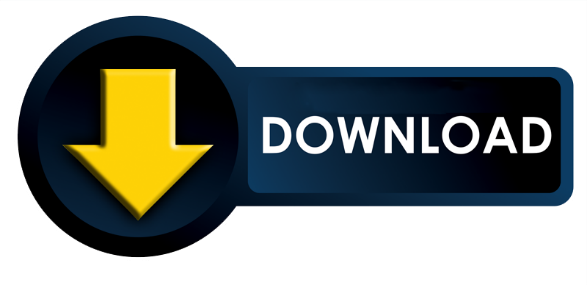 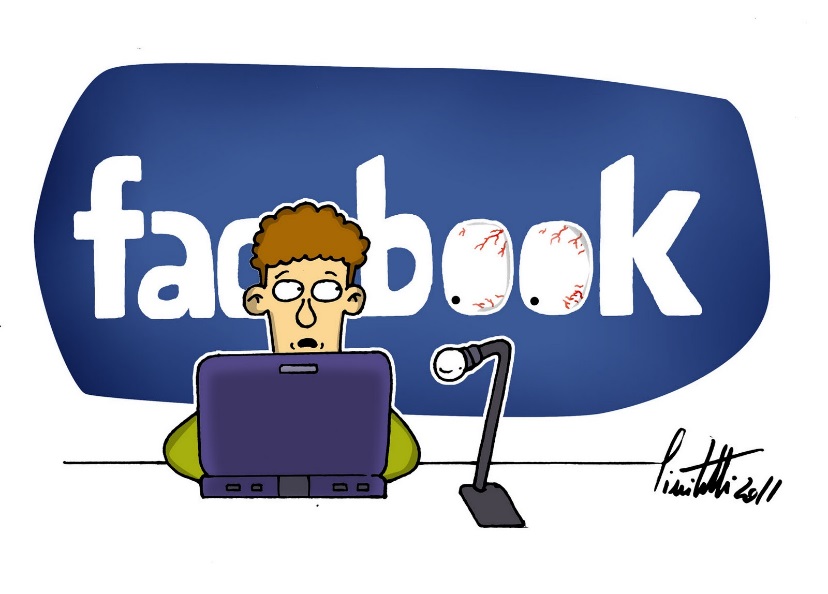 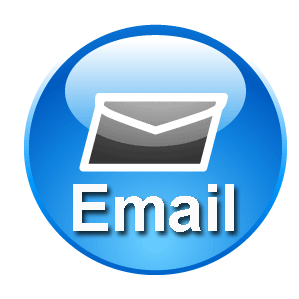 PIZARRAS
READING AS A CLASS
PAST TENSE – Pasado o Preterito (I.B.)Describes an action that already happened
Despues de la Escuela   (SKIT)
A) Hola ______________ a donde vas?
B) Voy a ________________. Y tu?
A) Yo voy a _________________. Tengo que ______________. 
	Y tu que haces en ____________?
B) Yo _____________________.
INTERACTIVE NOTEBOOK
¿Qué haces después de la escuela?
(presente: routine/daily/ regular basis)

Yo  __________   
Como				limpio		 escucho
Brinco				voy a		 visito
Juego				hablo
¿Qué hiciste después de la escuela?(pasado)
Yo ______________.


Comí		dormí		salí		caminé
Jugué		corrí		trabajé   fuí
¿Qué debes hacer alrededor de la casa?
Yo tengo que…..
I have to…..
Yo debo….
I have to…..
				quehaceres/chores

limpiar los platos = wash the dishes
Limpiar la mesa, el piso, las ventanas = clean the table, the floor, the windows)
barrer el piso = sweep the floor
Aspirar = vacuum
sacar la basura= take out the garbage

ETC……..(see verbs)
SALIDA
Hoy aprendi……..